L’indirizzo giusto per la tua preparazione:
Economico, Tecnologico, Chimico-cartario
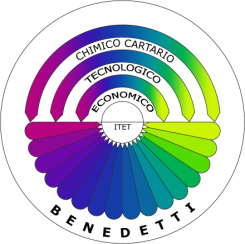 Scuola aperta 2017/18
    i nostri appuntamenti:

   25 Novembre 2017
    2 Dicembre 2017
  16 Dicembre 2017
 13 Gennaio 2018
27 Gennaio 2018
I.T.E.T. Benedetti
Via Roma, 121
55016 Porcari
L’indirizzo giusto per la tua preparazione:
Economico, Tecnologico, Chimico-cartario
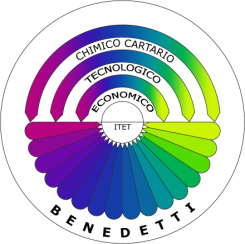 Scuola aperta 2017/18
    i nostri appuntamenti:

   25 Novembre 2017
    2 Dicembre 2017
  16 Dicembre 2017
 13 Gennaio 2018
27 Gennaio 2018
I.T.E.T. Benedetti
Via Roma, 121
55016 Porcari
L’indirizzo giusto per la tua preparazione:
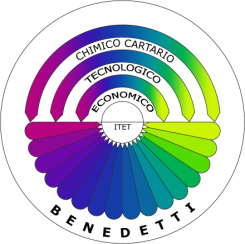 Economico, Tecnologico, Chimico-cartario
Scuola aperta 2018
       i nostri appuntamenti:
      25 Novembre
      2 Dicembre 
   16 Dicembre
  13 Gennaio 
27 Gennaio
 Vi aspettiamo!
I.T.E.T. Benedetti
Via Roma, 121
55016 Porcari